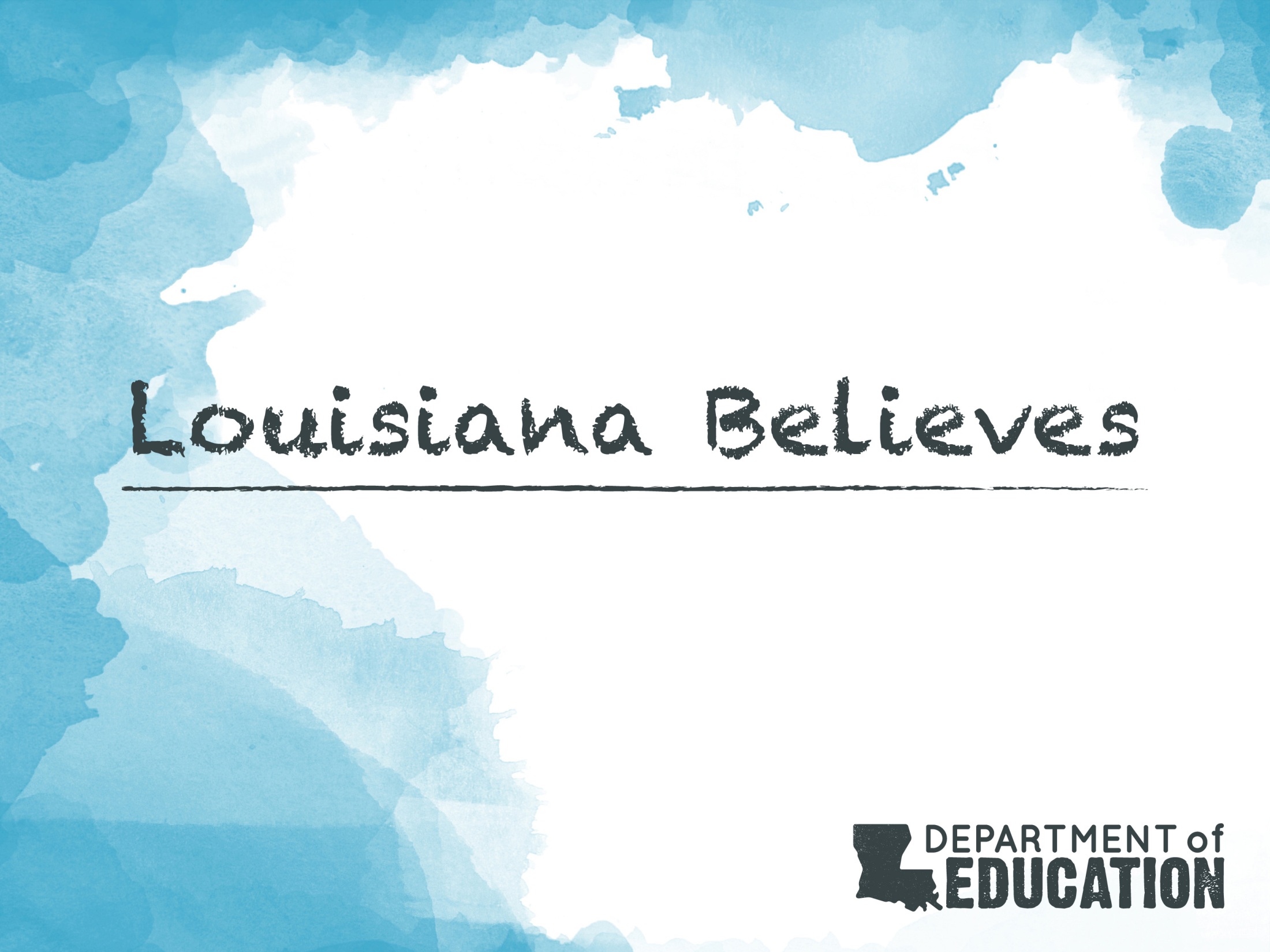 District Planning Call
December 10, 2014
Agenda
Academic Support
Assessment: District Support & Teacher Support
Curriculum: District Support & Teacher Support 
Accountability: District Support
Early Childhood
Student Opportunities
Believe and Prepare
District Budget Planning
Policy
Grants
Louisiana Believes
2
Assessment: Overview
As districts, schools, and students across the state get ready for spring assessments, the Department continues to provide a variety of resources and trainings to support district and school preparations. The subsequent slides detail new resources and updates, including updates on the following:

3-8 Assessment Updates
PARCC offers an opportunity for expanded accessibility features for all students and the Department produced a variety of webinars and resources to support districts with these new opportunities for students.
Alongside the existing office hours, monthly webinars, FAQs and guides previously released, the Department is introducing two new tools to ensure that districts are on track (to be released next week)
Assessment Readiness Checklist
District Support for Parent Engagement

High School Assessment Updates – the Department is introducing WorkKeys, an application-based, career-focused assessment for students pursuing JumpStart pathways.

General Updates - To bolster test administration practices and procedures across all levels, the Department is releasing an informational summary report that captures the comprehensiveness of testing irregularities at the district and school level during the 2013-2014 school year.
Louisiana Believes
3
Preparing for the Test: District Supports
Communications
Assessment Office Hours occur every Thursday at 11:00 a.m. and 3:00 p.m. Join here. 
Monthly district planning calls 
District Test Coordinator (DTC) calls:  Occurring monthly, these will begin to walk districts through the assessment readiness checklist in January.
PARCC Accommodations and Accessibility Webinars:  The Department hosted specialized webinars for DTCs, special education administrators and teachers to highlight key information regarding PARCC. 

General Resources
NEW! Month-by-month Readiness Checklist: By December 17th, the Department will release a month-by-month checklist outlining important milestones to guide district preparation for PARCC.
NEW! District Support for Parent Engagement:  Resources to communicate effectively with parents.
PARCC FAQ to answer all basic questions regarding logistics, content and resources
Assessment Guides outline all critical assessment information for teachers and principals.
Resources to support students with unique needs
PARCC Accessibility and Accommodations Manual 
PARCC Accommodations Quick User Guide
NEW! Personal Needs Profile and NEW! Personal Needs Profile Webinar 
Updated Limited English Proficiency documentation  and NEW! LEP Webinar
Louisiana Believes
4
District Supports:Assessment Readiness Checklist
To assist district and school leaders with preparations for upcoming state assessments, particularly PARCC, the Department is creating an Assessment Readiness Checklist.

Checklist Goals: 
Outline all monthly district action steps to prepare to administer PARCC and other statewide assessments
Link all supporting resources for each step 
Recommend resources to share with principals and teachers 

Details: 
Released next week in the district newsletter and the assessment library
District planning calls will detail key monthly steps and the aligned support resources 

As always, if you have any questions about this tool, please email assessment@la.gov.
Louisiana Believes
5
District Supports: Parent Engagement
As we continue to raise our expectations for students, it is more important than ever that schools and districts work alongside parents to increase student achievement. This requires clear, frequent outreach from our schools and educators to our parents.

Effective districts communication with parents:
Provides parents with accurate information, 
Clears up misconceptions, 
Provides parents with resources to be actively support homework and student learning, and 
Gives parents a space to be heard and a voice in their children’s education.

By December 17, the department will release supports for parent engagement to support this work. 

This packet will include:
Examples of how districts around Louisiana have successfully engaged parents
Resources and tools to help districts implement parent engagement strategies such as Parent Universities, parent websites, FAQ documents, and homework hotlines for parents

Please share this resource with your principals and staff involved with parent engagement.
Louisiana Believes
6
District Supports: WorkKeys Update
Overview
WorkKeys is a career readiness assessment intended to support students pursuing JumpStart pathways
Students with qualifying scores may receive a National Career Readiness Certificate and/or TOPS Tech scholarships  

ACT and WorkKeys Cooperative Endeavor Agreements (CEAs) 
The ACT and WorkKeys Cooperative Endeavor Agreements (CEAs) – which allow schools to test using the state contract – are now available in the Assessment Library and should be completed by December 15, 2014. 

Funding
The Department will fund all juniors on the career diploma. 
Districts may assess other students through the state agreement.

Timeline
Spring 2015: Students in grade 11, particularly those on a Jump Start pathway, will have the option to take the WorkKeys, in addition to the ACT.
July 2015:  The Department analyses the “baseline” to determine appropriate points for silver, gold and platinum results.
October 2015:  BESE establishes school performance score points to be awarded.
October 2016:  WorkKeys results count in school performance scores after 2015 test takers graduate.
District Supports: 2013-2014 Test Irregularity Summary Report
Overview
For years, the Department released test irregularity and void information in a timely but separated fashion (e.g., plagiarism data separate from erasure data). 

To better support planning, as schools prepare for upcoming statewide assessments, the Department is releasing its first annual Test Irregularity Summary Report.

Test Irregularity Summary Report
Summarizes test irregularity incidences that occurred in all test administrations during 2013-2014 school year, including administrative error voids, erasure voids, plagiarism voids, etc.
Includes additional information regarding excessive erasures (no voids) and EOC session reopen data
Provides comparative data – individual schools v. districts v. statewide results

Release
On Thursday, December 11, the Department will release a Test Irregularity Summary Report to all districts and schools through the secure FTP site.

On Friday, December 12 at 1 pm, the Department will offer a Test Security Webinar to explain the report and answer all district and school questions.
District Supports: PARCC Accessibility Features (1/2)
PARCC allows all students, including those without IEPs, IAPs or LEP forms, to utilize accessibility features during the spring administration.

The table below is a complete list of accessibility features on the paper-based tests.  














*Requires documentation on a PNP, IEP, IAP, or LEP form prior to the assessment window
Louisiana Believes
9
District Supports: PARCC Accessibility Features (2/2)
Providing Accessibility Features to Students
Accessibility features are available to all students and increase access without subverting the purpose of the assessment.
Some of these features must be predetermined and documented on IEP, IAP, LEP, or *Personal Needs Profile* (PNP) forms.
All forms for accommodations and accessibility features should be completed at least 30 days prior to the assessment window.

Personal Needs Profile Form
The Personal Needs Profile is a record of predetermined accessibility features to be used by a student on an assessment.  
Because Louisiana will be utilizing paper-based tests only and because IEP, IAP, and LEP forms were updated to include accessibility features, only students without IEP, IAP, or LEP forms require the completion of a PNP.
This very simple form is available in the Assessment Library for use by teachers and schools immediately.
School-level teams should use the PARCC Accessibility and Accommodations Manual for guidance in making selections for individual students. A NEW! Personal Needs Profile Webinar  is also available.
Louisiana Believes
10
Preparing for the Test: Teacher Supports
Communications
Assessment Office Hours every Thursday at 11:00 a.m. and 3:00 p.m. Join here. 
December Teacher Leader Collaborations:  Sessions focus on math and ELA instructional strategies and assessment administration preparation. 
PARCC Accommodations and Accessibility Webinars:  The Department hosted specialized webinars for DTCs, special education administrators and teachers to highlight key information regarding PARCC. 
Ed Connect newsletters and Teacher Leaders newsletters including new resources and sample tasks 
Resources
NEW! Eagle: Each month through March new items will be uploaded to the system to support teachers, including 200 in November.
Assessment Guides:  In March, the Department released assessment guides for educators. These outline all important assessment information, including test structure, item types, administrative guidelines, etc. 
Sample assessment questions and practice tests 
Curriculum guides in math and ELA that include end-of-year assessment-aligned practice questions
PARCC Accessibility and Accommodations Manual for use in informing accommodations and accessibility decision
Please share these resources and opportunities with your principals and teachers.
Louisiana Believes
11
Assessment Support Next Steps
Review and share information on the new PARCC assessment supports to be released next week: Readiness Checklist and Parent Packet for Districts. 

Continue to take advantage of the existing PARCC resources and tools and please share these with teachers: office hours, webinars, and FAQs. 

Ensure IEPs, IAPs, LEP and Personal Needs Profiles (PNPs) are updated for all students at least 30 days prior to assessment.

Submit the ACT and WorkKeys Cooperative Endeavor Agreement found in the Assessment Library. 

Join the Test Security Webinar on Friday, December 12th to learn more about the useful tool that outlines irregularities in test administration.
Louisiana Believes
12
Agenda
Academic Support
Assessment: District Support & Teacher Support
Curriculum: District Support & Teacher Support 
Accountability: District Support
Early Childhood
Student Opportunities
Believe and Prepare
District Budget Planning
Policy
Grants
Louisiana Believes
13
District Supports: District Supervisor Collaboration Meetings
The Department will convene district academic leadership to discuss how districts can ensure they have plans for implementing high quality curricula and assessment. These meetings will focus on:
Finalizing a plan to implement high quality curricula
Choosing high quality interim assessments
Scheduling assessments in a way that maximizes instructional time

Details:
6 cohorts of 12-15 districts with similar initiatives or demographics will meet monthly December through April; these meetings will be in-person and virtual beginning the week of 12/15.
Meetings will be facilitated by Department staff and district leaders.

Next Steps:
Register as a district at https://www.surveymonkey.com/s/districtcollab
Contact Whitney.Whealdon@la.gov with questions
Louisiana Believes
14
Teacher Supports: Teacher Leader Collaboration Events
Instructional support is most effective when teachers are provided with access to a combination of high quality tools and ongoing professional development to help teachers use those tools effectively.

The Regional Teacher Leader Collaboration Events are designed to support teachers with: 
opportunities to collaborate with peers, and 
professional development to help them use instructional resources and strategies effectively.
Registration for the January event will be sent in early January. Please encourage your Teacher Leaders to register for these events through Coursewhere when registration opens.

Contact louisianateacherleaders@la.gov for more information.
Louisiana Believes
15
Teacher Supports: Social Studies and Science Sample Tasks
The Department is creating science and social studies tasks for teachers to use with students to prepare them for end-of-year assessments.

The newly available tasks include: 
Overview guidance for teachers 
Passage sets with sources included or links to sources
Scaffolded practice questions/activities to help students make meaning of the sources
A rigorous writing prompt aligned to science/social studies GLEs 
Scoring guidance for teachers

There will be two tasks for every grade available in the Teacher Toolbox and Teacher Support Library. The January Teacher Leader Collaboration will include training on these tools.
Districts should ensure teachers are aware of and are using these resources to enhance instruction and assessment.
Louisiana Believes
16
Teacher Supports: Items Added to EAGLE
EAGLE is an online bank of items that teachers can use to 1) assess whether their students are on track to mastering key skills that will be assessed on the EOC and PARCC exams, and 2) help their students prepare for these exams.
New in November:
Printer Friendly EAGLE Tests:
To support teachers and students with limited access to technology, the Department will provide users with printer friendly versions of EAGLE tests.  This improvement will be visible in the system later in December.
Louisiana Believes
17
Instructional Support Next Steps
Register for the Supervisor Collaboration Meetings. 
Make sure your teachers are aware of and are using the new EAGLE content released in November.
Ensure teachers are aware of and are using the new science and social studies tasks to enhance instruction and assessment.
Encourage your Teacher Leaders to register for the January and March Teacher Leader Collaboration Events.
Louisiana Believes
18
Agenda
Academic Support
Assessment: District Support & Teacher Support
Curriculum: District Support & Teacher Support 
Accountability: District Support
Early Childhood
Student Opportunities
Believe and Prepare
District Budget Planning
Policy
Grants
Louisiana Believes
19
District Supports: Accountability Resources
To support educators in understanding school and district accountability, the Department is releasing updated resources that outline key information for the 2014-2015 school year:

2014-15 Accountability Overview PowerPoint outlines the 2014-2015 formula

*NEW* K-8 Progress Point Fact Sheet outlines the purpose and formula of progress points

*NEW* Jump Start Accountability Fact Sheet overviews how accountability recognizes both career and college readiness

*COMING SOON* High School Point Fact Sheet will outline the 2014-2015 formula, including improvements to ensure the points are attainable

*COMING SOON* Value-Added Model Fact Sheet outlines the similarities and differences between the teacher and school-level value-added models

Contact assessment@la.gov with any questions.
Louisiana Believes
20
Agenda
Academic Support
Assessment: District Support & Teacher Support
Curriculum: District Support & Teacher Support 
Accountability: District Support
Early Childhood
Student Opportunities
Believe and Prepare
District Budget Planning
Policy
Grants
Louisiana Believes
21
Early Childhood
The Department has released draft funding model and proposed early childhood teaching policies.
Shared with Early Childhood Advisory Council on 12/8 and documents are available online
Funding model was requested by Legislature; illustrates impact of potential investments:
Upgrading Quality: Funding needed for a well-prepared teacher in child care
Creating Equity: Funding needed to create equity between PreK and kindergarten
Increasing Access: Funding needed to provide a PreK slot for all families who choose one
Teaching policies propose new ancillary certificate for child care teachers and a new Birth-to-Kindergarten Bachelor degree credential
Changes would give schools with more flexibility; LA 4 teachers could have PreK-3 or Birth to Kindergarten or related credential

35+ communities are preparing for cohort 3
Interviews for cohort 3 being conducted now, contact your Network Deputy for scheduling
All strong applications will be funded; pilots will launch in phases, starting in January 2015

Coordinated enrollment is underway
Pilots are developing their coordinated enrollment systems
LA 4, 8(g), NSECD funding request release scheduled for 12/12 through eGMS 
C1 and C2 pilots will conduct network review of requests prior to submission to the Department
Louisiana Believes
22
Agenda
Academic Support
Assessment: District Support & Teacher Support
Curriculum: District Support & Teacher Support 
Accountability: District Support
Early Childhood
Student Opportunities
Believe and Prepare
District Budget Planning
Policy
Grants
Louisiana Believes
23
Jump Start
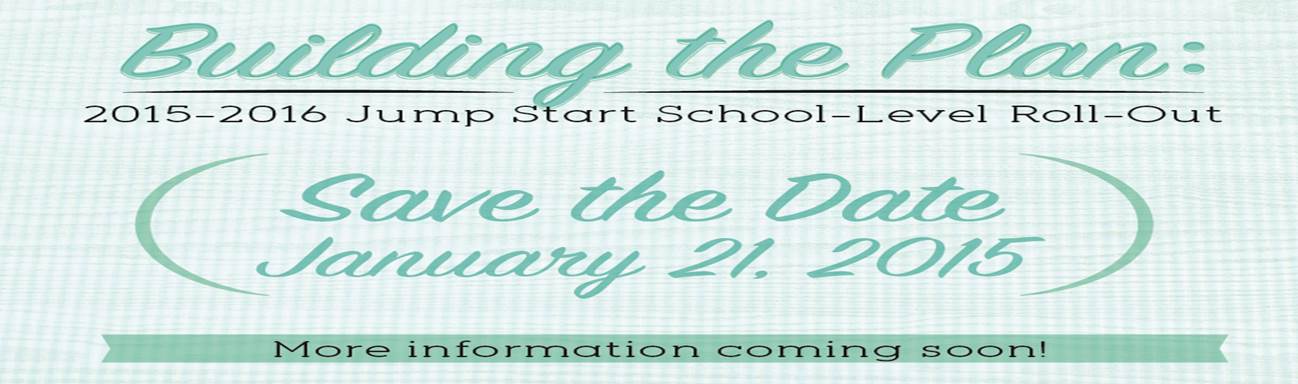 Louisiana Believes
24
Course Choice: Supplemental Course Allocation (SCA)
Course Choice funded through the Supplemental Course Allocation (SCA) enables every school district and charter school to fund courses not typically provided by high schools to all eligible students.

Fall ‘14 Reconciliation: The Fall ’14 roster reconciliation process is complete. Districts should have received a notification from a Department staff member of their enrollments and the amount that has been allocated. LEAs were asked to verify the enrollments from K-12 and Higher Ed. 

(The Department will pay course provider invoices for LEAs that executed SCA collaborative endeavor agreements.) 

Spring Registration: Registration opened November 19 and will stay open until January 28 at http://lacourses.net/. 

For questions please contact SCA@la.gov
Louisiana Believes
25
Course Choice Spring 2015 Webinars
The webinar series provides information on several components of the Course Choice program that district personnel will need in order to plan for SCA funded Course Choice spring 2015 enrollments.

The webinars will be held the first three Tuesdays in December from 2:00 – 3:00 p.m.	
	December 9th: SCA K12 and Higher Ed Opportunities 
	December 16th: SCA District and Student Resources 
	December 18th: SCA Reporting for Districts and Students
Louisiana Believes
26
College & Career Counseling Resource(Individual Graduation Plan):
To continue support of student development of Individual Graduation Plans (IGPs) statewide, LDE will host two webinars to provide Professional School Counselors with new requirements of the IGP as a result of 2014 legislation.  The webinars will also review available resources and tools to support developing IGPs.

Participants are encouraged to participate in one of the webinars scheduled for:
	Tuesday, December 9th from 10:00 – 11:00 a.m.
	Tuesday, December 16th from 1:00 – 2:00 p.m.
Louisiana Believes
27
Agenda
Academic Support
Assessment: District Support & Teacher Support
Curriculum: District Support & Teacher Support 
Accountability: District Supports
Early Childhood
Student Opportunities
Believe and Prepare
District Budget Planning
Policy
Grants
Louisiana Believes
28
Believe and Prepare: Overview
The Believe and Prepare pilot program supports partnerships between Louisiana school districts and educator preparation programs.  

Those partnerships are aimed at meeting workforce needs and creating more time for aspiring teachers to practice with highly effective mentors.

Specifically, Believe and Prepare programs:
Create full-year residencies or apprenticeships for aspiring teachers
Redesign theory-based academic coursework into school-based, practice-oriented preparation experiences that draw on
Develop partnerships focused on meeting short and long-term workforce needs
Train school leaders to make certification decisions based on aspiring teachers’ demonstration of teaching skill and impact on student learning
Louisiana Believes
29
Believe and Prepare Educator Preparation Grant
Through the Partners in Preparation survey, statewide focus groups, and a policy forum held on December 3rd, education leaders have identified the need for stronger partnerships and collaboration between schools, districts, and preparation programs in order to prepare teachers for today’s classrooms.

Through the Believe and Prepare: Educator Preparation Grants, schools, districts, and preparation programs have the opportunity to design innovative preparation programs centered on classroom-based, on-the-job training that meets school and district workforce needs. 

The Department will release a Request for Applications (RFA) for the second cohort of Believe and Prepare grants on December 10th via a press release and on the Believe and Prepare homepage. Additional information will be included in the Superintendent's newsletter on 12/16. 

The deadline for submitting applications is January 30, 2015. Grant recipients will be announced in February.
Louisiana Believes
30
Agenda
Academic Support
Assessment: District Support & Teacher Support
Curriculum: District Support & Teacher Support 
Accountability: District Supports
Early Childhood
Student Opportunities
Believe and Prepare
District Budget Planning
Policy
Grants
Louisiana Believes
31
Financial Dashboards
14-15 Financial Dashboards are now available to support planning 

Description: provides a snapshot view of total budget, expenditures, and school level allocations

Purpose: use in combination with Accountability Results to identify additional needs and necessary funding for the 14-15 district plan

Key questions for the district planning team to consider:
As a district, did we achieve the results we wanted through our planned budget last school year?
Did our schools achieve the desired results based on the allocation provided?
What additional needs and funding do we have for the 14-15 school year?

An updated dashboard will provided by early March to inform 15-16 planning decisions.

Network POCs will email your dashboard and they will be available on your district FTP site.  Contact your network leader for more information and support .
Louisiana Believes
32
[Speaker Notes: ddd]
Agenda
Academic Support
Assessment: District Support & Teacher Support
Curriculum: District Support & Teacher Support 
Accountability: District Supports
Early Childhood
Student Opportunities
Believe and Prepare
District Budget Planning
Policy
Grants
Louisiana Believes
33
December BESE Update
Last Wednesday, the Board of Elementary and Secondary Education (BESE) approved a number of policy revisions and Department recommendations. Approvals that directly impact the activities of local education agencies include:
The creation of Bulletin 137, Louisiana Early Learning Center Licensing Regulations, to establish statewide minimum standards for the health, safety and well-being of children in early learning centers
 Revisions to Bulletin 1530, Louisiana’s IEP Handbook for Students with Exceptionalities, allow students who have completed fifth grade and are functioning 2.3 standards deviations or below the mean in cognitive and/or adaptive behavior to participate in the LAA 1 assessment. Additionally, an students between 2.0 and 2.29 standard deviations below the mean may also take the LAA 1 if empirical evidence is provided to support the decision that the identification is appropriate. 
BESE has authorized this policy revision to run as emergency rule allowing it to be used for the 2014-20145 testing administration. 
Approval of two TOPS Tech Early Start providers and five Course Choice providers to increase student access to college and career preparation courses. 
An overview of all approvals at the meeting affecting local school systems may be found here.
Louisiana Believes
34
Special Education - Act 833 Implementation Timeline
After BESE approved policy related to Act 833, the Department shifted its attention to guidance for IEP teams. This will continue to be a focus throughout the school year.

Past events:
September 24th:  How to identify and plan for students eligible for Act 833 (Special Education Advisory Panel discussion)
September 29th and 30th: How to implement the graduation components of Act 833 (district webinar)
October 9th and 10th: How to implement the promotion components of Act 833 (district webinar)
November 20th and 21st:  How to implement individual performance criteria (district webinar).

Upcoming events:
December 18th and 19th: The Department will release guidance on planning for post secondary outcomes (district webinar).
January 2015-December 2015: The Department will release a complete 833 support plan that includes direct support for IEP teams  and will involve in person training and web-based training.
Louisiana Believes
35
Student Privacy
The Department has released Act 837 and 677 policy guidance and new resources:












Additionally, the Department released the request for proposals to develop the unique statewide student identifier system.
Louisiana Believes
36
Student Privacy
Many of the agreements that must be posted, per Act 677, are agreements utilized by all districts, school and the state (e.g., the SER system for reporting IEPs for students with disabilities).

The Department will post all of these common agreements on its website by January 1. 

LEAs may opt to link to the Department’s website for these agreements rather than reposting all of the same agreements. 

The list of all agreements to be posted is here:  Student Privacy Agreements 

For assistance, contact Kim.Nesmith@la.gov
Louisiana Believes
37
Agenda
Academic Support
Assessment: District Support & Teacher Support
Curriculum: District Support & Teacher Support 
Accountability: District Supports
Early Childhood
Student Opportunities
Believe and Prepare
District Budget Planning
Policy
Grants
Louisiana Believes
38
High Cost Services (HCS) Overview
The 2014-2015 HCS Grant application process was split into two sessions to account for students who have high cost needs and enter LEAs after the initial allocations have been made.
Round 1 – Districts can log into EGMS to enter budgets for the specific students who were approved for allocations by December 17th. 
Round 2 - Applications for these funds are available in eGMS through December 19th and are reserved for students who entered the LEA after June 30, 2014.  

Students are eligible for round 2 HCS funds if they meet the following criteria:
The student enrolled in the LEA after the round 1 application closed (after June 30, 2014)
The cost to educate and provide services to the student exceeds three times the average per pupil cost of $11,277. 3 x $11,277 = $33,831
The cost to educate and provide services to the student has a significant impact on the overall budget of the LEA.
All costs in the application are linked to the student’s IEP with other supporting documentation like the educational evaluation, individual health plan, or behavior intervention plan.
Louisiana Believes
39
Eligible vs. Ineligible High Costs
Eligible and ineligible costs include, but may not be limited to:
Contact Nancy.Hicks@la.gov with questions
Louisiana Believes
40
Grant Opportunity:Math and Science Partnership Grants
The Math and Science Partnership Grants support systemic professional development projects that improve teaching skills and increase math and science content knowledge for teachers.
This grant opportunity is open to high-need LEAs that partner with the math, science, and/or engineering departments at Institutes of Higher Education.
The application for new projects will be released via the weekly district newsletter on Tuesday, December 16, 2014.
The deadline to apply is Friday, February 27, 2015.
For more information contact  John Hanley at John.Hanley@la.gov.
Louisiana Believes
41
Next Steps (1/2)
Academic Support
Assessment
Review and share information on the new PARCC assessment supports to be released next week: Readiness Checklist and Parent Packet for Districts. 
Continue to take advantage of the existing PARCC resources and tools and please share these with teachers: office hours, webinars, and FAQs. 
Ensure IEPs, IAPs, LEP and Personal Needs Profiles (PNPs) are updated for all students at least 30 days prior to assessment.
Submit the ACT and WorkKeys Cooperative Endeavor Agreement found in the Assessment Library. 
Join the Test Security Webinar on Friday, December 12th to learn more about the useful tool that outlines irregularities in test administration. 
Curriculum
Register for the Supervisor Collaboration Meetings. 
Make sure your teachers are aware of and are using the new EAGLE content released in November.
Ensure teachers are aware of and are using the new science and social studies tasks to enhance instruction and assessment.
Encourage your Teacher Leaders to register for the January and March Teacher Leader Collaboration Events.
Accountability: District Supports – review updated resources included here
Early Childhood - Contact your network deputy to schedule an interview for cohort 3
Louisiana Believes
42
Next Steps (2/2)
Student Opportunities
Register for the Jumpstart Convention, which is on January 21
Register for Spring  Supplemental Course Allocation and webinars
Believe and Prepare - Access the Believe and Prepare application, due by January 30
District Budget Planning – Review the Financial Planning dashboard
Policy – Review deadlines for implementing Act 837 and 677 policy guidelines
Grants
Review Round 1 and Round 2 application deadlines for High Cost Services
Submit application for Math and Science Partnership Grants by February 27, 2015
Louisiana Believes
43